РАЗВИТИЕ НРАВСТВЕННОГО И МОРАЛЬНОГО ЗДОРОВЬЯ ШКОЛЬНИКОВ
Орина Эмма Григорьевна
Учитель английского языка
ГБОУ шк. №594 
Московского р-на Санкт-Петербурга
«Здоровье – это ещё не всё, но всё без здоровья – ничто!»
 
Сократ
ЗДОРОВЬЕ
НРАВСТВЕННОЕ
СОЦИАЛЬНОЕ
ПСИХИЧЕСКОЕ
ФИЗИЧЕСКОЕ
Цель современного воспитания –     воспитать не только социально-активную, творческую, грамотную и самостоятельную личность, но и с сохранённым физическим и нравственным здоровьем.
Цель моей педагогической деятельности: 
создание пространства, направленного на формирование у обучающихся понимания здоровья как основной жизненной ценности, а также личностных установок на здоровый образ жизни
Задачи:
  обеспечить школьникам возможность сохранения здоровья на период обучения в школе;
 снизить уровень заболеваемости учащихся;
 сохранить работоспособность на уроках;
 сформировать у учащихся знания, умения и навыки, необходимые для создания здорового образа жизни;
Формы проведения мероприятий:
  беседа
 классный час
 рассказы детей
 акция
 конкурсы рисунков
 фото – выставка
 экскурсии
 спортивные праздники
 исследовательская работа (проекты)
 диагностические исследования
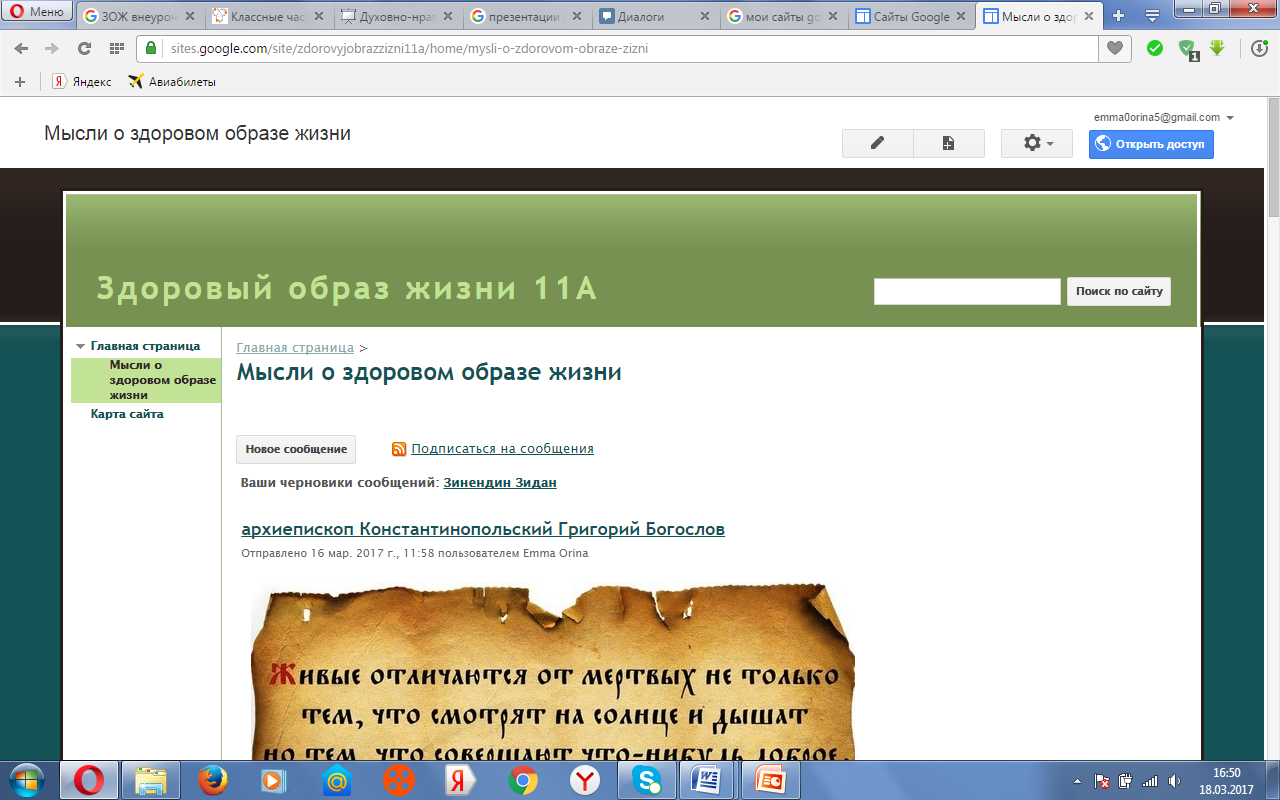 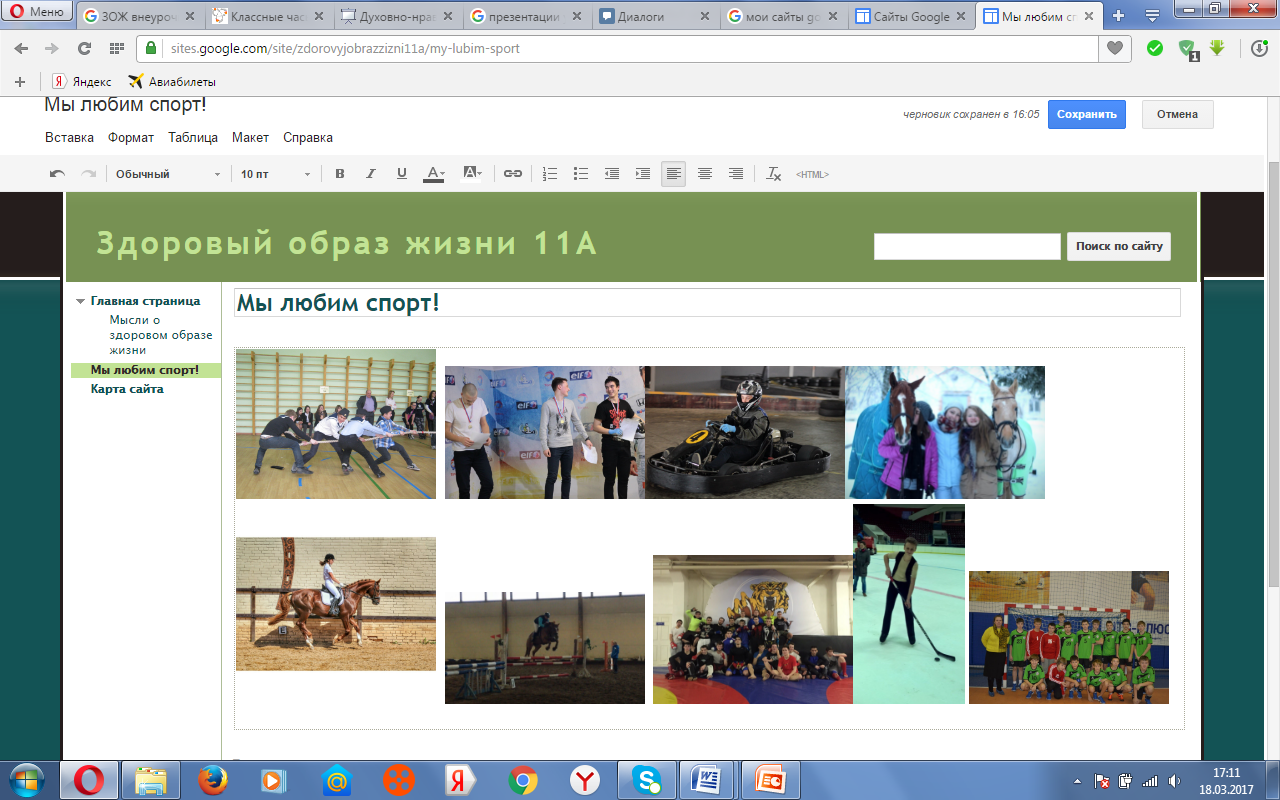 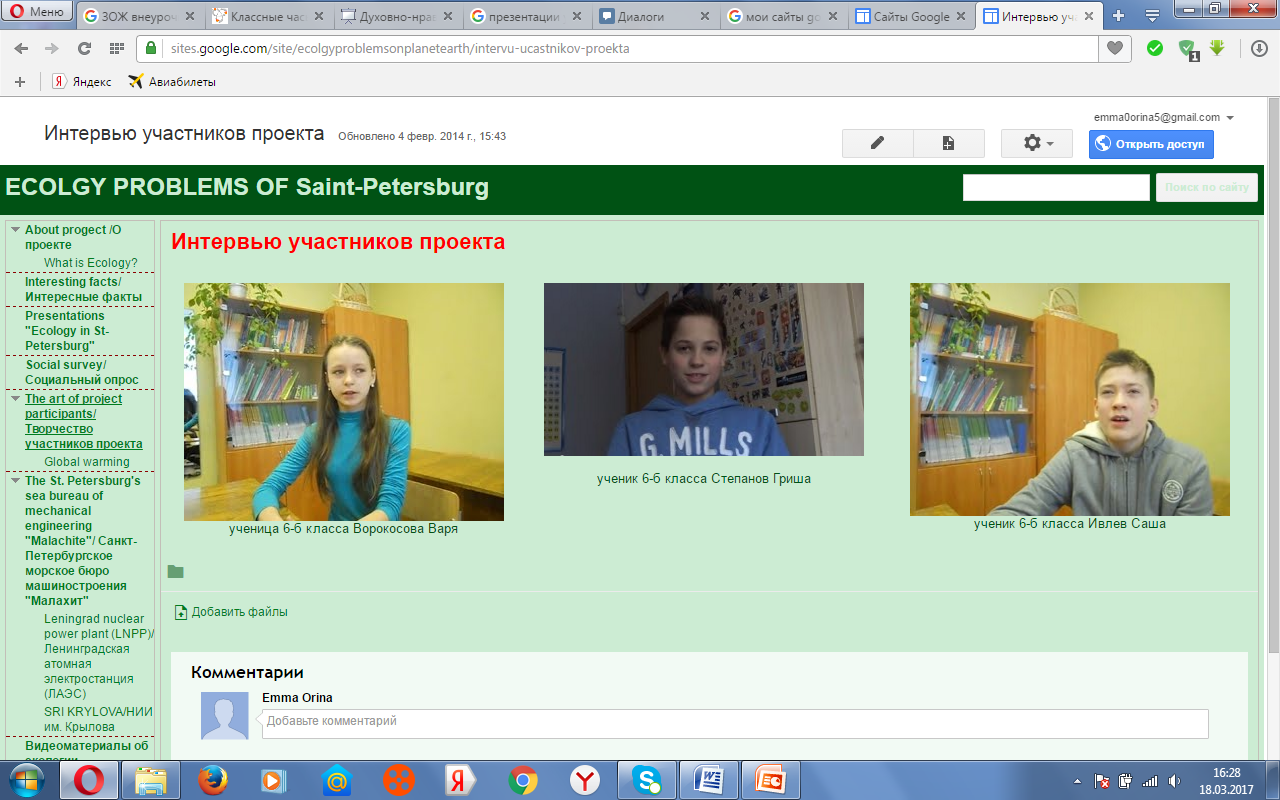 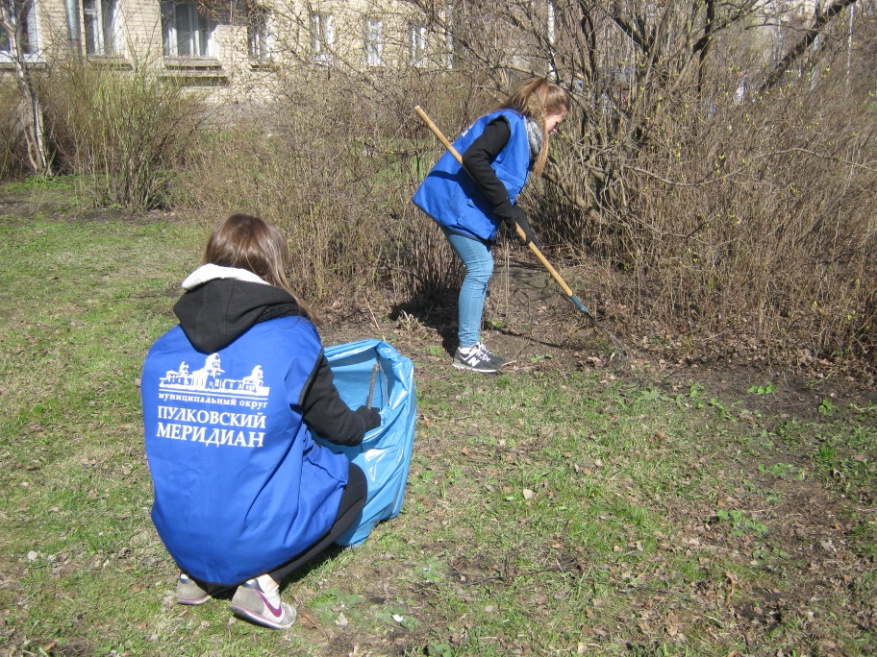 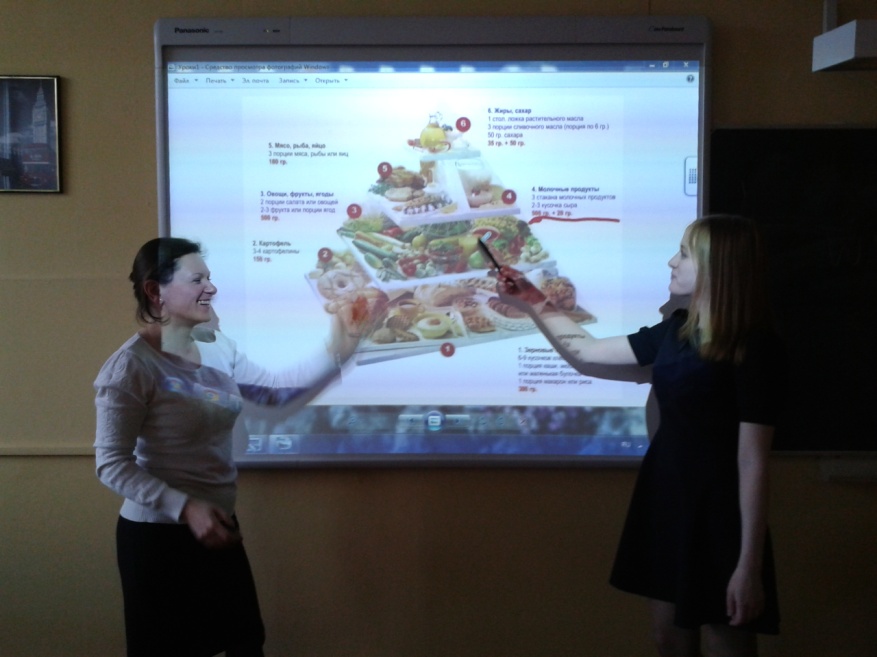 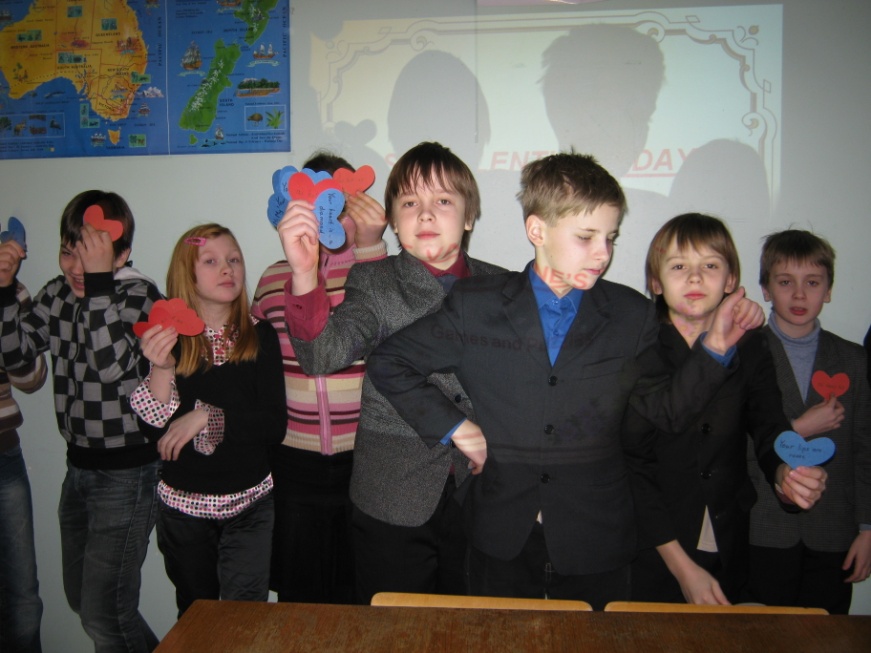 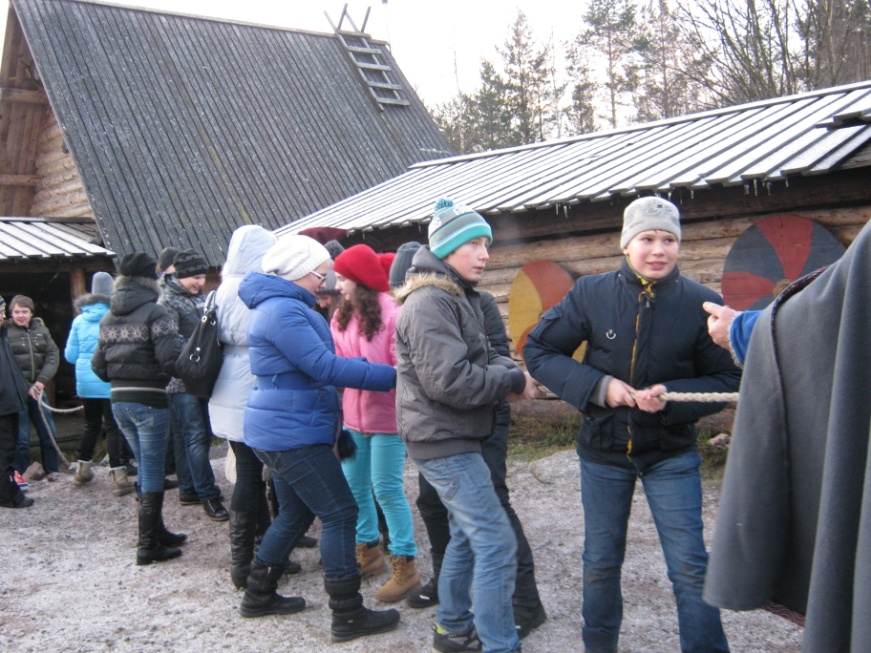 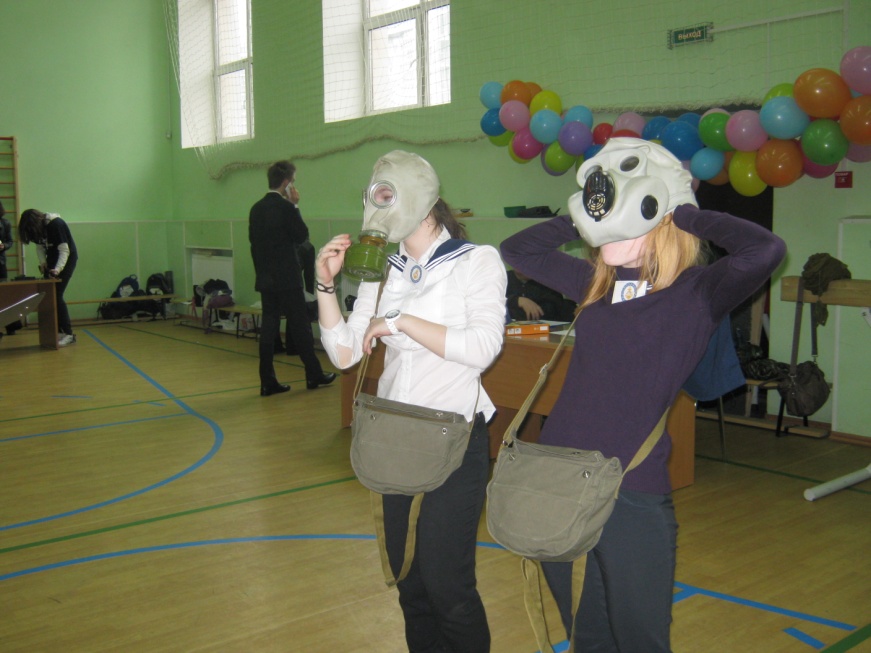 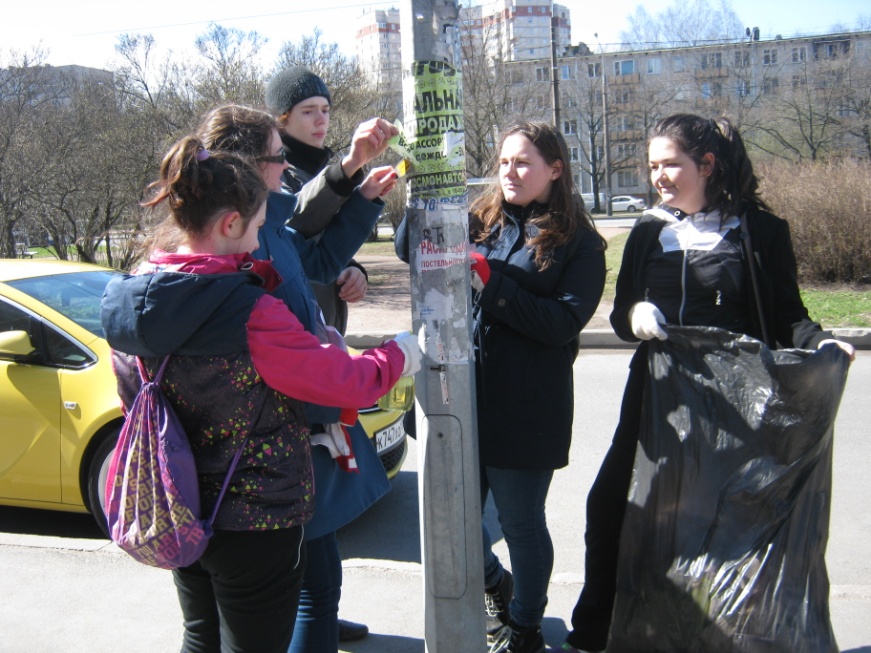 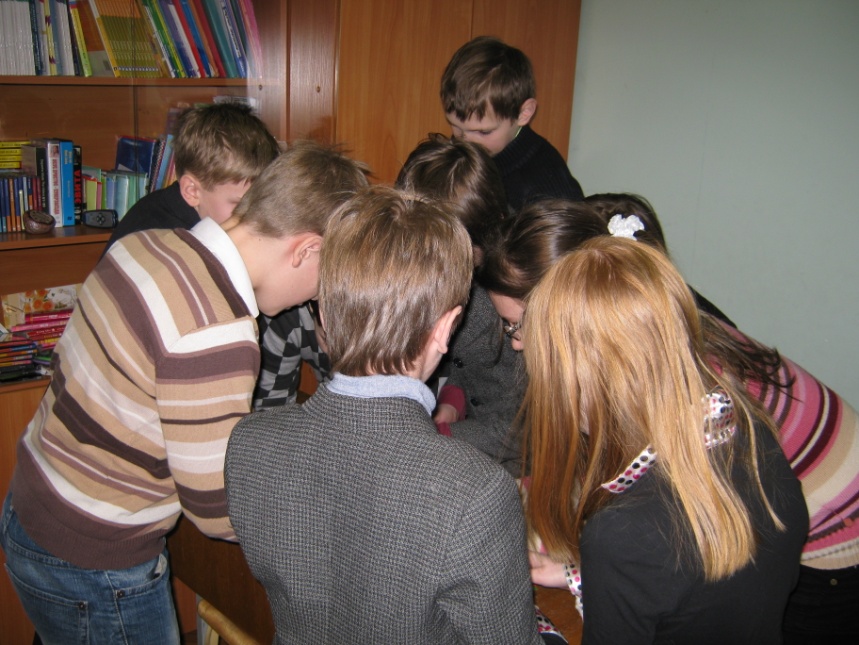 Упражнения для релаксационных пауз
«Бабочки» (упражнение активизирует структуры мозга, обеспечивающие запоминание): нарисовать в воздухе в горизонтальной плоскости «бабочку (восьмёрку)» по три раза каждой рукой, а затем обеими руками. 

 «Ушки на макушке» (улучшает внимание, ясность восприятия и речь). Мягко заверните уши от верхней точки до мочки три раза. «Качели» (упражнение стимулирует мыслительные процессы). Дышите глубоко, расслабьте плечи и уроните голову вперёд. Позвольте голове медленно качаться из стороны в сторону, пока при помощи дыхания уходит напряжение. Подбородок вычерчивает слегка изогнутую линию на груди по мере расслабления шеи. Выполнять 30 секунд.
Упражнение на развитие воображения

Представьте себе, что перед вами стоит ваш друг. Теперь представьте, что он нахмурился. А вот он улыбается. А теперь он подходит к вам и обнимает вас за плечи.Представьте ваш дом из детства, где вы когда-то жили. А теперь представьте скалистый остров в океане. Куст розы в саду. Песчаный пляж. Собачий лай. Тепло горячего душа. Шершавость наждачной бумаги. Запах сирени.
Все болезни от нервов…
(психосоматика)
Существует несколько причин возникновения болезней:

   1. Генетическая или конституциональная предрасположенность органа
   2. Стресс, психотравмы
   3. Внутренний конфликт

Перефразируя известную поговорку, можно сказать:

«Скажи мне, чем ты болеешь, и я скажу, кто ты».
Использованная литература и источники:

Виилма Л. Прощаю себе  ООО «Издательский центр» «У-Фактория» 2000г.;
ДубровинаИ.В. Практическая психология образования – Москва: ТЦ “Сфера”, 1997г.;
Левшинов А. – СПб: Издательство «Прайм – Еврознак», 2004г.;
Мизун Ю. «Космос и здоровье. Как уберечь себя и избежать болезней». Вече. АСТ Москва 1997г.;
Синельников В.В. «Тайны подсознания» М: ЗАО Центрполиграф, 2008г.;
Хей Л. «Полная энциклопедия здоровья» - Москва: Олма-Пресс Образование 2004г.;
Статья из газеты: «АиФ. Здоровье» № 12 24/03/2011
http://my.mail.ru/video/mail/lvlaskina/663
http://arcanes.ru/publ/diagnostika/psikhosomatika/tablica_boleznej/7-1-0-5
http://5sfer.com/12553-pochemu-vse-bolezni-ot-nervov.html
http://festival.1september.ru/articles/616857/
https://sites.google.com/site/ecolgyproblemsonplanetearth/
https://sites.google.com/site/zdorovyjobrazzizni11a/
восПИТАНИЕ
физическое                   духовное
Абуль-Фарадж называл притчи рассказами, освежающими разум и удаляющими из сердца горе и печаль.
«Пусть они послужат утешением для страждущих, целительным бальзамом для людей с разбитым сердцем, путеводителем для любящих наставления и лучшим другом для ценителей смешного.»
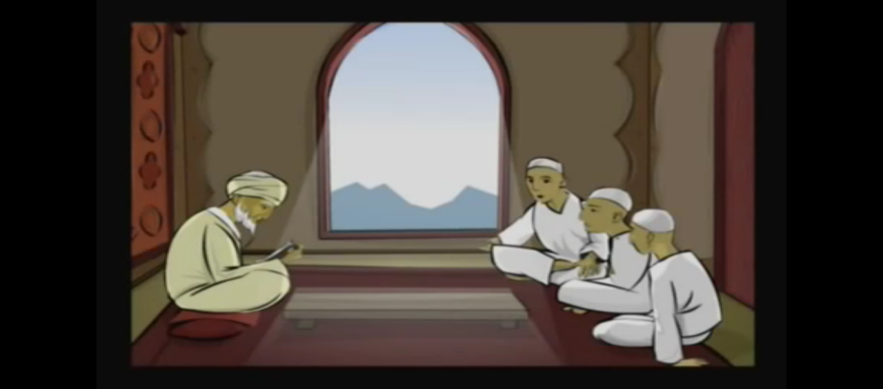 Темы занятий
             притчи:
«Все в твоих руках»,
«Все оставляет свой след»,
«Все познается в сравнении»,
«Две дороги»,
«Индивидуальный подход»,
«Сам слепи свое счастье»,
«Содержание важнее внешнего вида»,
«О материальности мыслей».
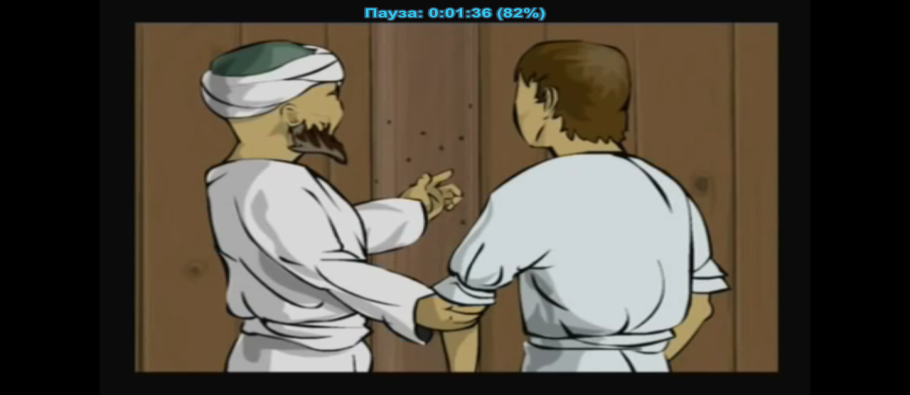 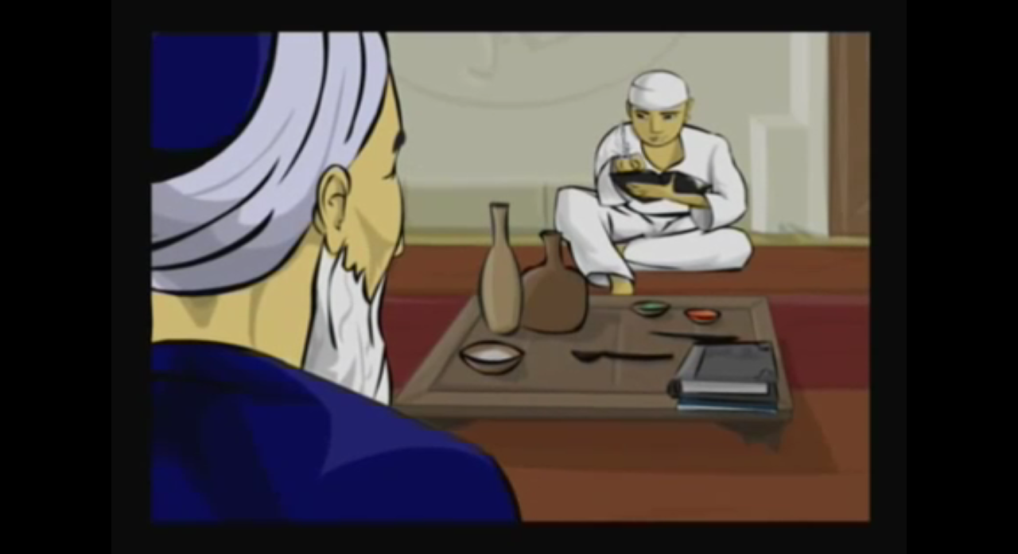 Результаты
у ребёнка повышается самооценка; происходит коррекция психических процессов;

 совершенствуются умения и навыки, которые помогут дальнейшей успешной  адаптации его в современном обществе;

 обеспечивает у ребёнка стойкую мотивацию на здоровый образ жизни, полноценное развитие.
Будьте здоровы и счастливы!